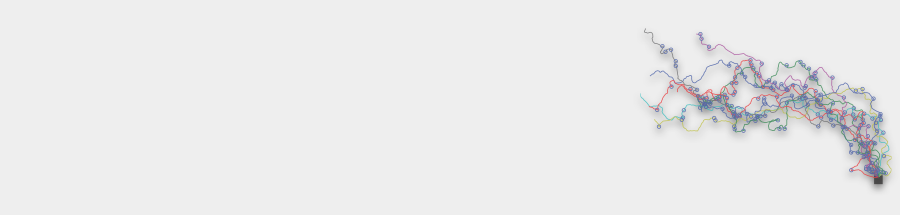 IACS Capstone Project Course 
Pavlos Protopapas - Spring 2017
AC 297r
http://iacs.seas.harvard.edu/capstone
https://canvas.harvard.edu/courses/20897
What is the course about
Work as a team
Integrate knowledge acquired in other courses
Apply skills and ideas in computational and data science such as data management, machine learning, statistics, and visualization. 
Learn new skills
Solve complex real-world problems working across  knowledge domains and applying cutting-edge tools and methods incorporating critical thinking.
Practice professional skills while working on a substantial and challenging project with your partner organization, company, or research lab
The essence
The course is not about doing what Pavlos (or your TF) wants you to do 

We will grade you on: 

How you collaborate with others in conducting research or applied science
How you acquire, organize and process data
How you create and outline solutions using statistics, machine learning and mathematical modeling
How you implement those solutions: quality of the implementation 
How you test your hypothesis and assumptions 
How you communicate and defend your work

Very important: Creative, exciting ideas with rigor and depth
Feedback
Teaching staff are here to:
Guide you
Provide additional ideas
Brainstorm ideas
Direct you to resources
Teach you via mini-presentations and tutorials 
Challenge you

This feedback is very important but AGAIN your job is not to execute our ideas
Feedback TFs
Teaching Fellows: 
Reinier Maat, maat@g.harvard.edu
Isaac Slavitt, isaac.slavitt@gmail.com
Teresa Ruiz, truiz@seas.harvard.edu
Patrick Ohiomaba, ohiomoba@gmail.com
Wasay Abdul, awasay@g.harvard.edu
Daniele Foresti,  dforesti@seas.harvard.edu
Matt Holman, mholman@cfa.harvard.edu
Eleni Kaxiras, eleni@seas.harvard.edu
[Niv Dayan, dayan@g.harvard.edu]
[Orit Peleg, dayan@g.harvard.edu]
Partners
Moleskine
Como, a city and county in Lombardy, Italy
Biogen
Spotify
Tribe Dynamics 
TripAdvisor
Legendary Entertainment, makers of Jurassic World and The Dark Knight
Clinical Data Science Center at Mass General Hospital (MGH) 
MBTA - Mass Bay Transportation Authority 
Harvard School of Public Health
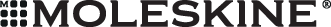 Moleskine is an Italian manufacturer, papermaker and product designer based in Milan, Italy. It produces and designs luxury notebooks, and also includes planners, journals, sketchbooks, leather backpacks, wallets and various accessories and stationery.

The project will explore the popularity and success of different Moleskine products co-branded with other famous brands (also known as special editions) and launched during specific periods of time. The main field of analysis is measuring the impact of different products on social media channels and correlating that to sales. You will be working a lot with social media data and try to understand the impact of their campaign and market response. 

Data: 
Social media data
Moleskine’s characterization of product and sales data

Skills: Sentiment analysis, predictive models, data scraping, market analysis 

Contact:  Maria Sebregondi: Maria.Sebregondi@moleskine.com
TF: Patrick Ohiomoba

Openness: Medium 
Engagement: Medium
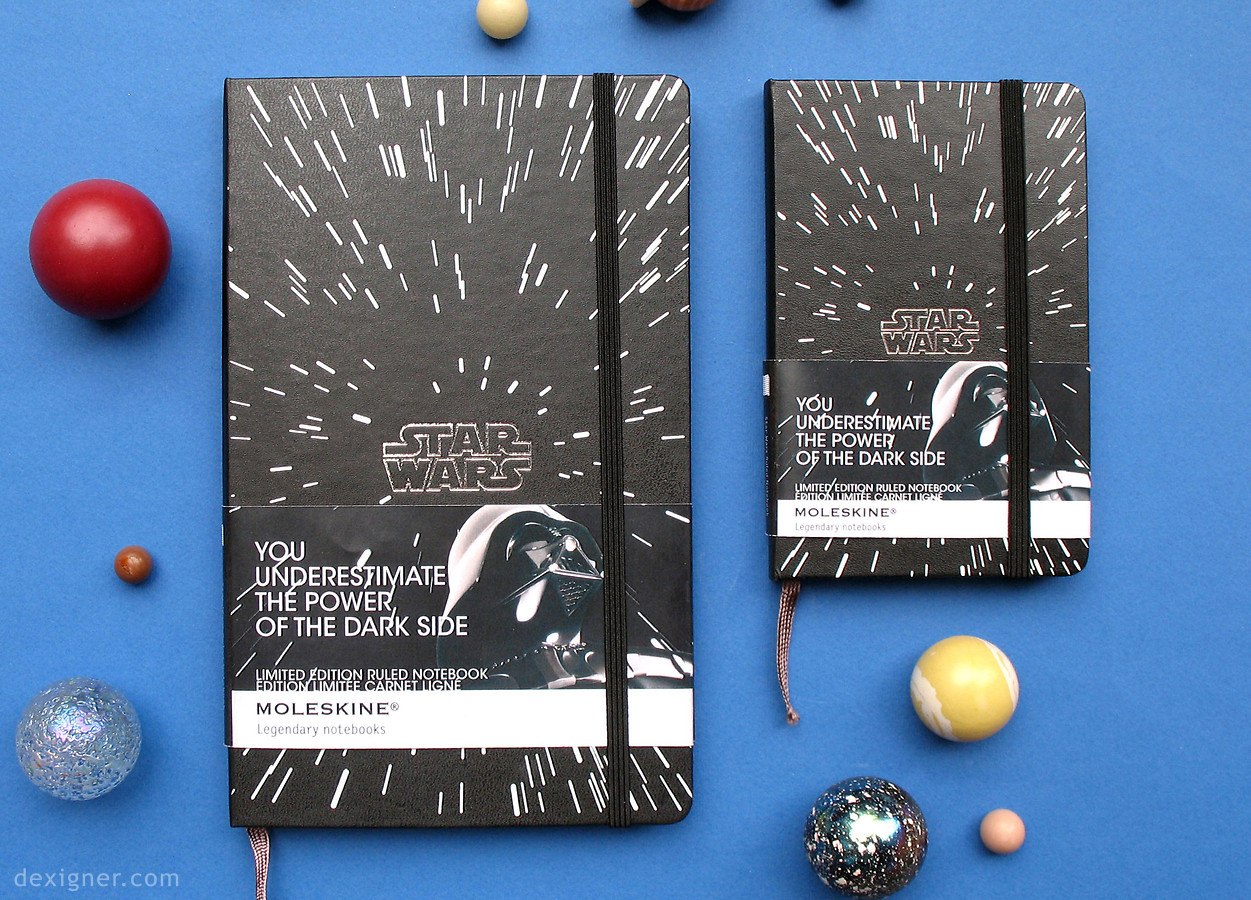 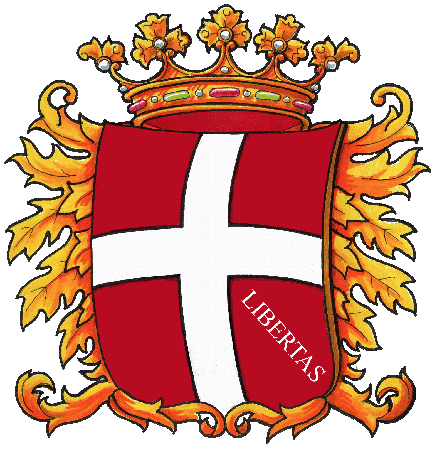 City of Como
The Como project will focus on the city of Como, a small medieval town beautifully located on Lake Como in Northern Italy, with a large walking area in the downtown district and along the lakeshore. 

The project consists of collecting and analyzing data about the city and the way people live and move in it by integrating multiple and diverse data sources. The problems to be addressed are:
Providing a reliable estimate of the overall picture of people density 
Predicting the impact of future events positioned in time and space 
Given a constrained budget and a cost model for sensors deployment

Data: 
social media data (possibly geo-located)
mobile phone data 
city-wide wifi logs, information about parking occupancy, 
data from sensors that measure the actual number of people walking 
through some specific sections of the city

Skills: 
	Data management and cleaning, ML and experimental design
Contact: Marco Brambila: brambil@gmail.com 
TF: Isaac Slavitt
Openness: High
Engagement: Medium-High
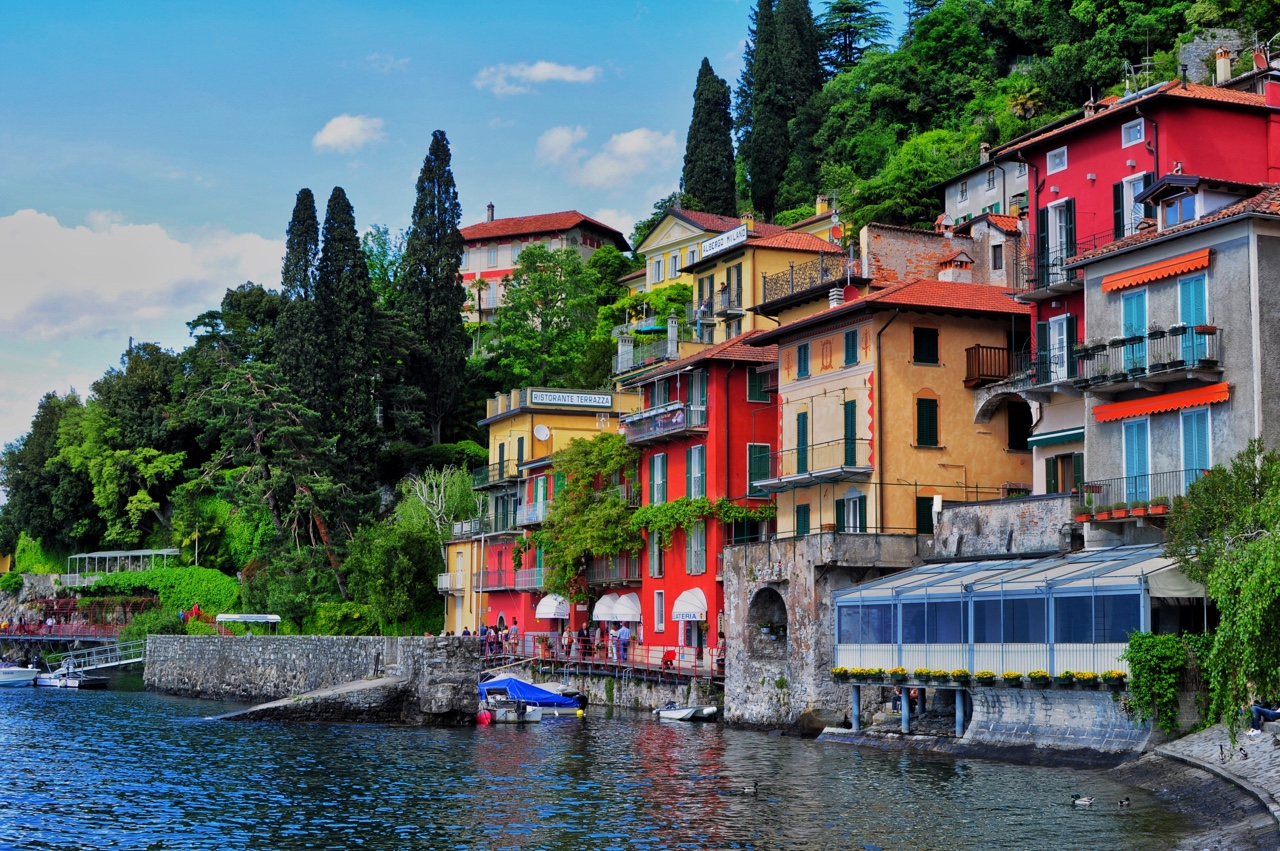 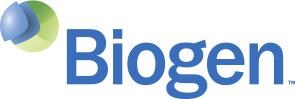 Biotechnology company based in Cambridge, Massachusetts, specializing in the discovery, development, and delivery of therapies for the treatment of neurodegenerative, hematologic, and autoimmune diseases to patients worldwide.

“Amyloid positivity” is a key risk indicator of Alzheimer’s disease. Amyloid status is considered to be positive when
Amyloid Beta (A) protein, also referred to as amyloid plaque, is accumulated in the brain with sufficient density to meet a threshold.
The goal of this capstone project is to use machine learning and other advanced analytics approaches to construct a model that predicts whether a single individual is amyloid positive or negative. The potential for this project is that your deliverables are integrated into Biogen’s Alzheimer’s treatment pipeline.
Data: 
The data sets are longitudinal: 
the participants’ clinical records are collected at multiple time points. 
The information in each record includes but is not limited to:
 demographics, cognitive test scores, medication history, 
 lab measurements, and disease history. 
The response variable is:
 a binary variable indicating amyloid positive or negative 
Skills:
	Model/predictor selection, A-B testing and predictive models
Contact: Jason Tetrault <jason.tetrault@biogen.com>
TF: Teresa Ruiz
Openness: Low
Engagement: Medium
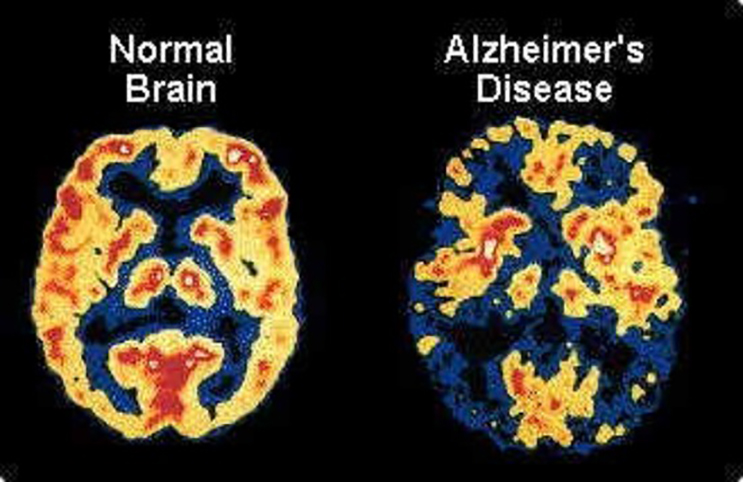 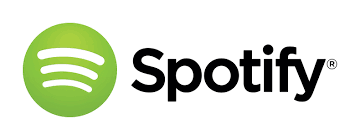 Spotify is a music, podcast, and video streaming service. It provides digital rights management-protected content from record labels and media companies. Spotify is a freemium service, meaning that basic services are free with advertisements, with additional features, such as improved streaming quality, offered via paid subscriptions.

Using the audio attributes, build a model(s) to predict the genre of any given track. Build a system that retrieves all tracks that best fulfill an arbitrary combination of genres. For example “folk indie rock” should return tracks that best represent the combination of those genres.  Base on the user’s preference suggest another track that is acoustically similar.
Data: Million Song Dataset (MSD),  MSD Publication  

Skills: Signal processing, time series analysis, predictive models and times series database




TF: Reinier Maat
Contact: Aparna Kumar aparna@spotify.com
Openness: High 
Engagement: Medium
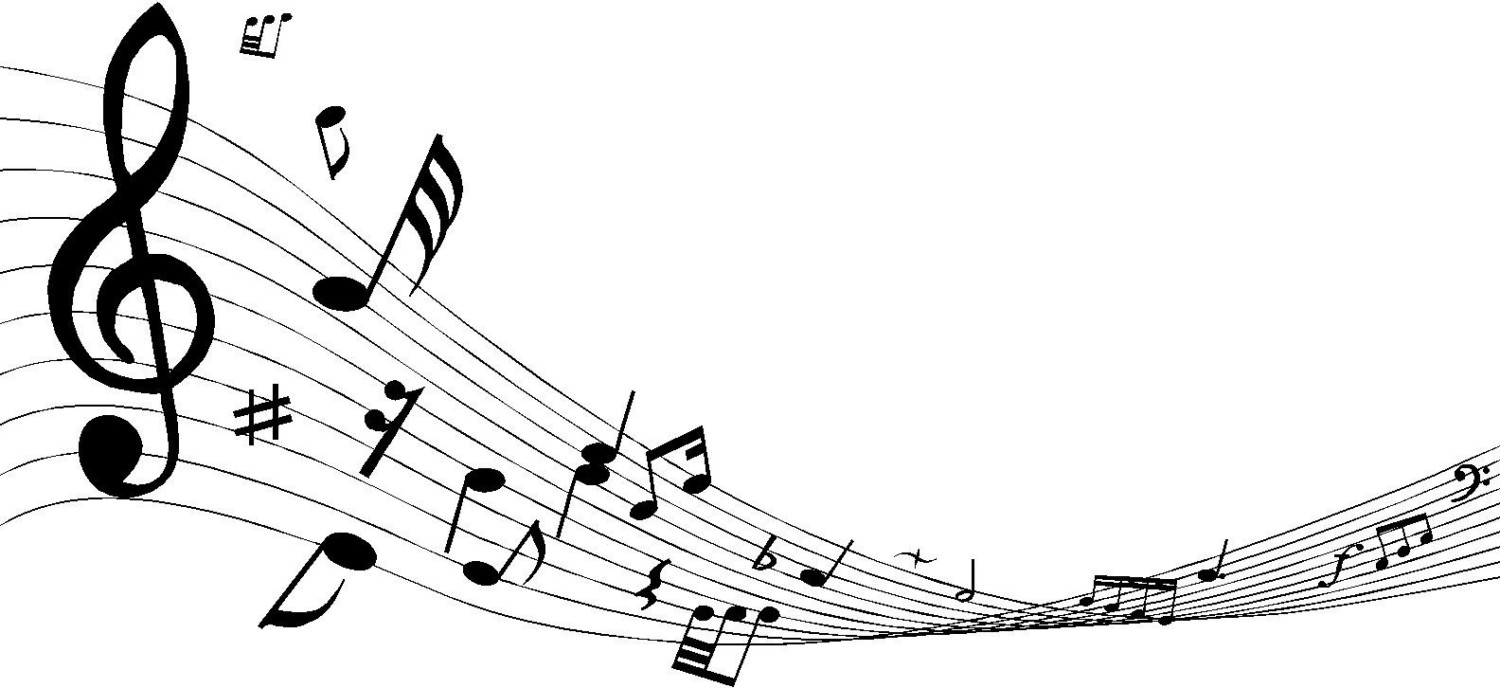 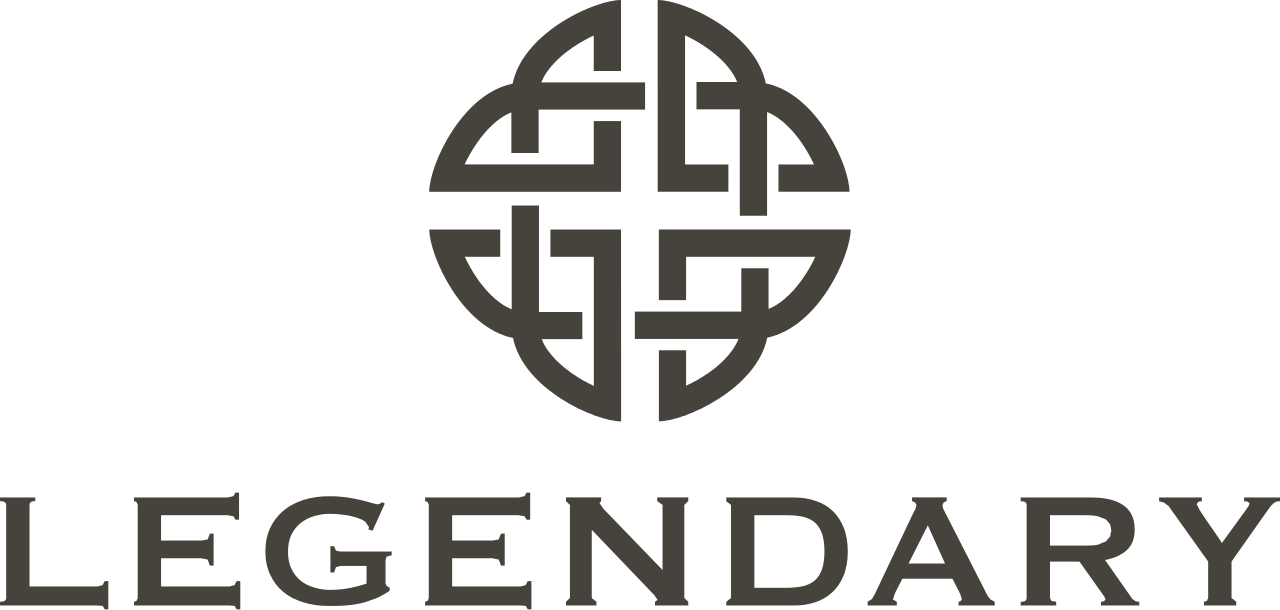 Legendary Pictures is an American media company based in Burbank, California. The company co-produce and co-finance films with Warner Bros., and Universal Studios . Since 2016, Legendary has been a subsidiary of the Chinese conglomerate Wanda Group.

The conversations happening on social media are increasingly shifting from text to visual media and the tools for automatically understanding these conversations need to keep up with the times.

As a leading provider of social media analysis capabilities in the entertainment sphere, Legendary Entertainment Applied Analytics is looking to work with a team of students to develop a tool to infer the emotional content (such as happiness, fear or sadness) of images shared on social media.
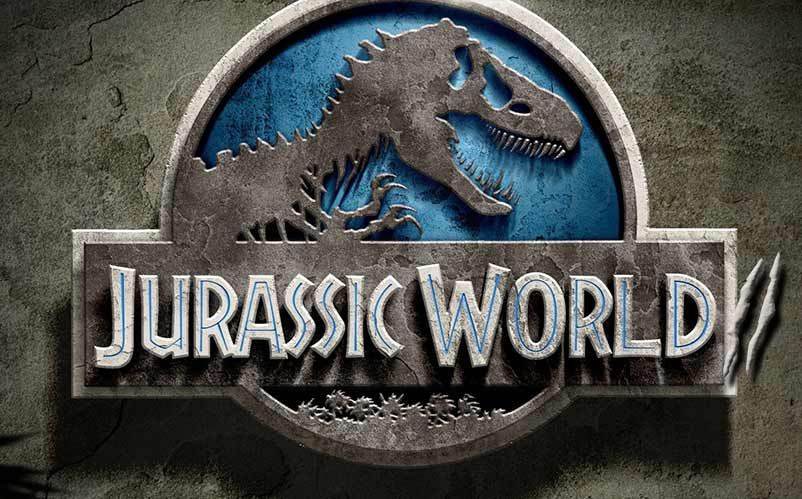 Data: Social media

Skills:  Experimental design, crowdsourcing, sentiment analysis of images with DNNs and data-scraping

Contact: Jonathan Foster <jfoster@legendary.com>
TF: Wasay Abdul 
Openness: Medium-Low
Engagement: Medium
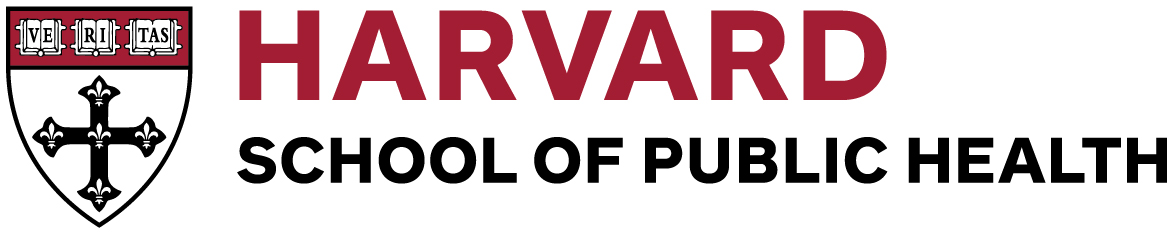 Recent advances in the availability of portable and affordable devices that measure noise, temperature, humidity, and pollutant concentrations allow for a more complete and mechanistic understanding of the determinants of personal environmental exposures. We can now continuously monitor for many health-relevant exposures, including carbon dioxide (CO 2 ), temperature, relative humidity, nitrogen dioxide (NO 2 ), and fine particulate matter (PM 2.5 ) using small, inexpensive, real-time monitors. Many stakeholders are interested in the value of these sensors to: inform urban and regional policy; identify pollutant sources at various temporal and spatial scales; and to provide data for personal decision making.
This project would involve the development of algorithms to inform the siting of monitoring stations within an urban area to maximize the incremental value of these data and optimize activities based on the predicted pollutant levels (e.g. best bike routes). 

Data: Data from sensors and public data 

Skills:  Experimental design, Bayesian inference models, optimization methods.
Contact: Gary Adamkiewicz: gadamkie@hsph.harvard.edu
TF: Isaac Slavitt
Openness: Medium
Engagement: Medium
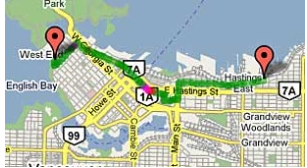 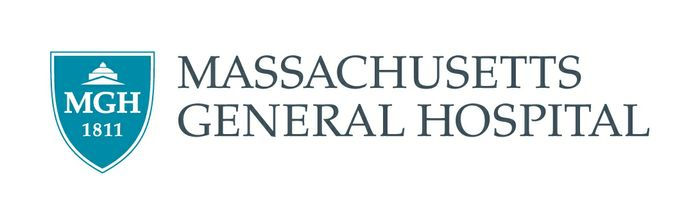 Many tasks involving the annotation of medical data would benefit from specialized tools to increase throughput. Common scenarios include (a) medical imaging data where spatial locations, either points or regions, are annotated with a specific label, and (b) clinical electronic health record data where patient records are annotated as normal versus abnormal or labeled based on a diagnosis from a physician. Because software tools to readily optimize workflow do not exist, manual annotation is time consuming.

The purpose of this project will be to develop a medical image annotation tool that will allow researchers to (1) label modalities of medical imaging data (MRI and CT)  in a facile manner and (2) predict annotation in an automated fashion.
Data: MRI and CT scans

Skills:  Data cleaning, ML, DNN, signal processing and software development

Contact: Mark Michalski: MMICHALSKI1@partners.org

TF: Daniele Foresti 

Openness: Low
Engagement: High
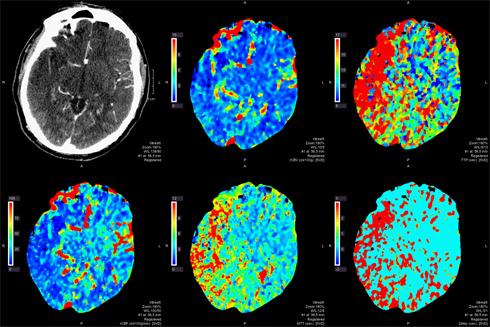 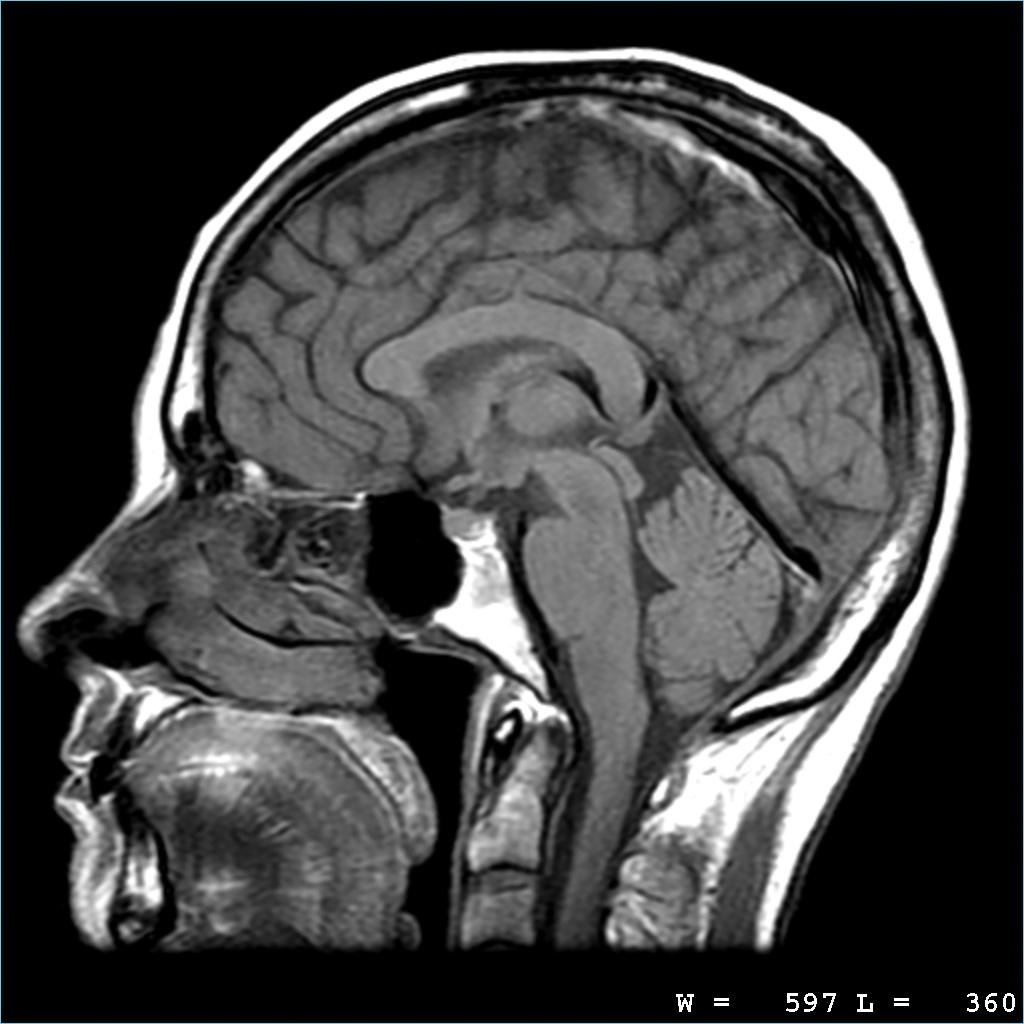 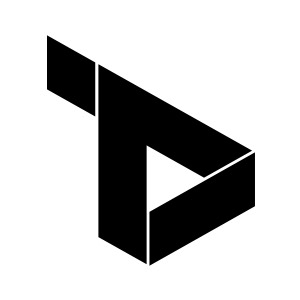 Tribe Dynamics
Tribe Dynamics is a San Francisco based startup that measures social media engagement for cosmetics brands. Online content creation led by beauty bloggers is one of the key predictors of offline revenue in this industry. We provide software, data, and consulting services to some of the most well-known brands, private equity firms and Fortune 500 companies in the space.  

On Instagram, some hashtags represent new products or marketing campaigns. We want to investigate how hashtag usage spreads across a social network of instagrammers who post about beauty products. By probabilistically define the person’s propensity can we define, for each edge on the graph, a probability of transmission? If we were to start a marketing campaign (a new hashtag), which influencers would we want to seed usage of our new hashtag? Determine an optimal strategy given constraints on the number of influencers we can seed and the follower count of those seed influencers. Are some influencers more likely to use a hashtag after multiple friends have used it? How does this reluctance correlate to follower count? What are some characteristics of the most successful hashtags? The least successful ones? Use this to come up with tips on how to design a marketing campaign.
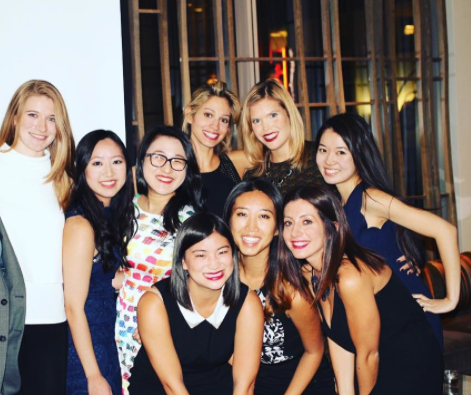 Data:
The graph of beauty bloggers on Instagram, which reflects the social network structure of this community.
Time series (monthly / weekly) of 100+ hashtag mentions for each person in the network.
Contact: Ryan Lee ryan@tribedynamics.com
Skills: PGM, Bayesian Inference models,  Time Series Analysis, Graph models
TF:Patrick Ohiomoba  Openness: High Engagement: High
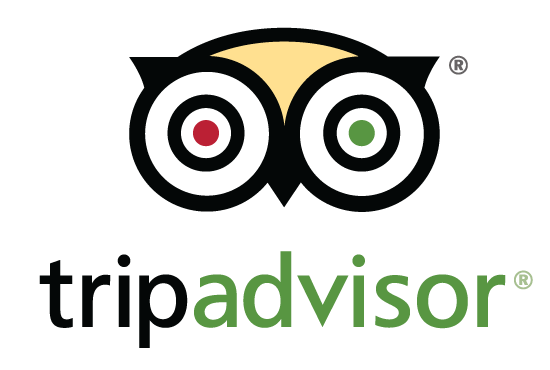 TripAdvisor is an American travel website company providing reviews of travel-related content. It also includes interactive travel forums.The website services are free to users, who provide most of the content, and the website is supported by an advertising business model.
In this project you will investigate the importance of unfulfilled queries. For example, if guests are querying for hotels in Idaho Fall with free wi-fi on Aug 21 and or Ethiopian restaurant in Davis Square with no results returned then one can: 1) Create market opportunities using incentives. 2 Adjust the predictive models to include these negative data and use negative results for the estimation of the confidence intervals.
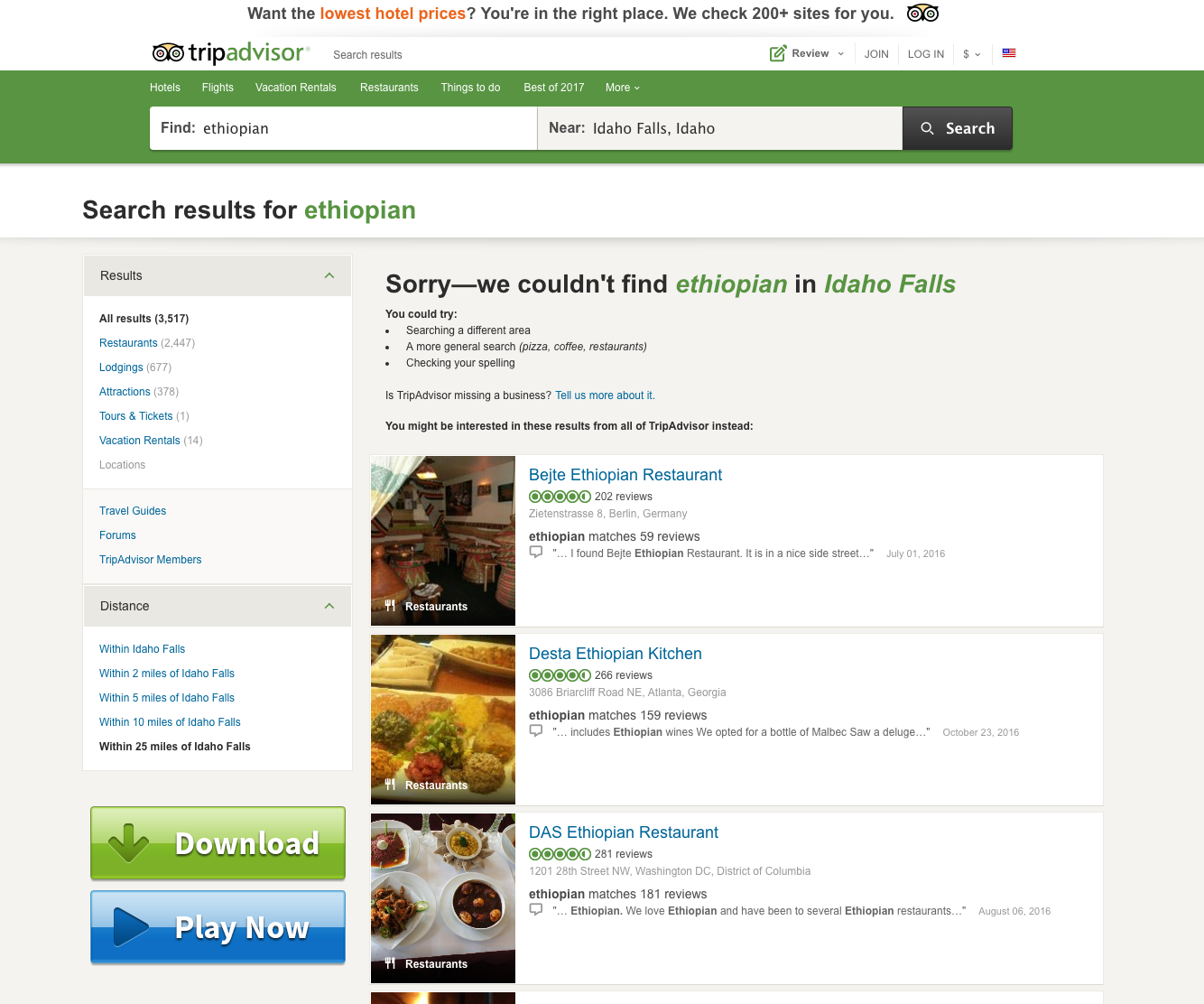 Data: Queries from tripadvisor
Skills: Inference models, AB testings 
Contact: Jeff Palmucci: jpalmucci@tripadvisor.com
TF: Reinier Maat
Openness: High-Very high
Engagement: Medium
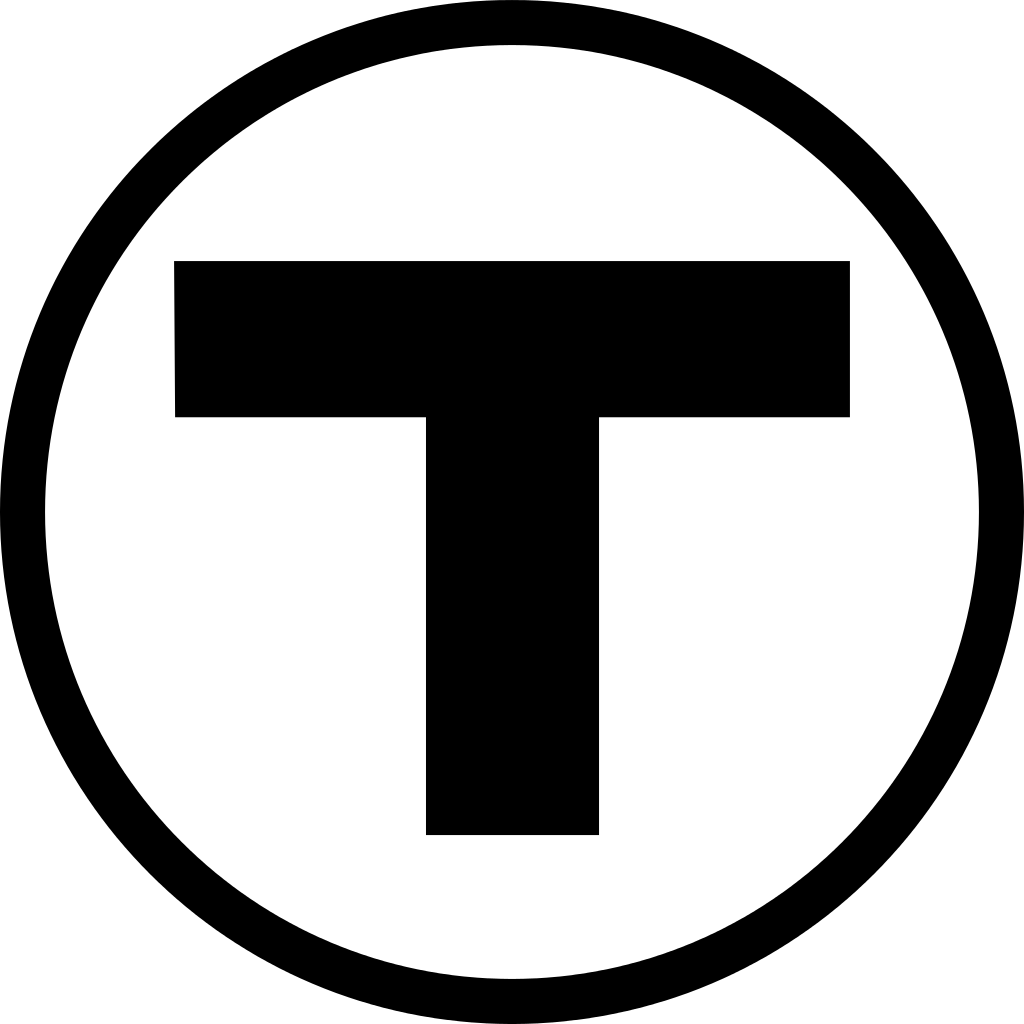 The Massachusetts Bay Transportation Authority (abbreviated the MBTA and The T) is the public agency responsible for operating most public transportation services in the Greater Boston, Massachusetts region. 
This project is very open and you can with the help of your TF (and Pavlos) address any question regarding the buses. MBTA people would like to have a predictive model on the delays but they are also interested in examining the validity of their routes. This project should explore visualization tools as well
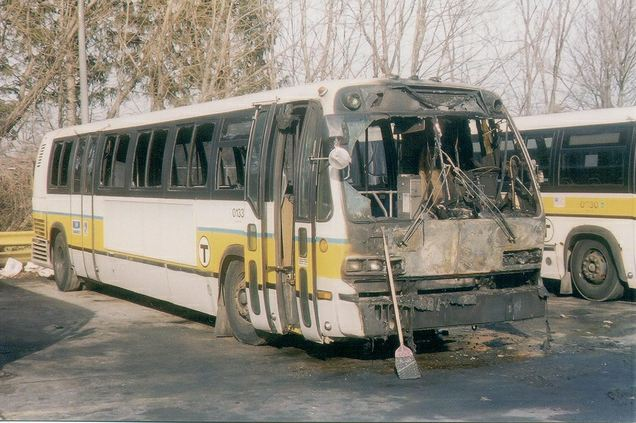 Data: All bus data (ridership, gps locations etc) 
Skills: Data Science from A-Z 
Contact: Dominick Tribone: dtribone@mbta.com
TF: Matt Holman 
Openness: Super High 
Engagement: High
Next steps
Friday 27/1: Select projects: 
https://canvas.harvard.edu/courses/20897/assignments/129517

Monday 29/1: 
Teams will be announced 
Set meeting times with Pavlos and TFs 

Week 29/1-2/2:
	Meet with partners, Pavlos and TFs
Semester: meetings and deliverables
MEETINGS: 
Meet with TF once a week and every second week meeting with Pavlos and TF
Class Tuesday 4:00-6:00pm (some tutorials) Pierce 301
2/21/2017: Midterm 1 presentation to class and teaching staff
3/28/2017: Midterm 2 presentation to class, teaching staff, partners and guest
5/8/2017: Poster session to SEAS, IACS, class, partners and guests
5/11/2017- 5/12/2017: Final presentations

DELIVERABLES: 
Partner reports 2 pages: 2/26/2017 and 4/2/2017 and final report 5/12/2017 
Pdfs of all presentations and codes for the two midterms, 2/26/2017 and 4/2/2017
Peer evaluations (google forms) 2/26/2017 and 4/2/2017
Final report or web page 5/12/2017
Tutorials
Tutorial 1:  collaboration - partner etiquette, Isaac 
Tutorial 2: Deep Neural Networks, Reinier
Tutorial 3: ML with sklearn, TBD
Tutorial 4: Data Management, DBs, TBD 
Tutorial 5: On presentations, TBD
Tutorial 6: TBD 

Some guest lectures 
Guest Lecturer 1: 3D printing, Daniele 
Guest Lecturer 2: